Strategic Capabilities for Megaproject Architects
Nuno Gil
Professor of New Infrastructure Development
Centre for Infrastructure Development, Manchester Business School

International Conference on Infrastructure Development and Investment
16-18 September, Livingstone, Zambia
© Nuno A. Gil. All Rights Reserved
[Speaker Notes: Like a kaleidoscope in which the view changes as it is rotated, any collaboration can be transformed as issues are addressed in this way]
Summary
- What is a megaproject?-  Who are the megaproject ‘architects’?-  The issue of megaproject performance -  Developing economies: What Changes?-  Strategic capabilities for megaproject architects
© Nuno A. Gil. All Rights Reserved
[Speaker Notes: Like a kaleidoscope in which the view changes as it is rotated, any collaboration can be transformed as issues are addressed in this way]
A ‘megaproject’ is a network of organizations formed to design and deliver a large infrastructure
© Nuno A. Gil. All Rights Reserved
Infrastructure are systems of indivisible components
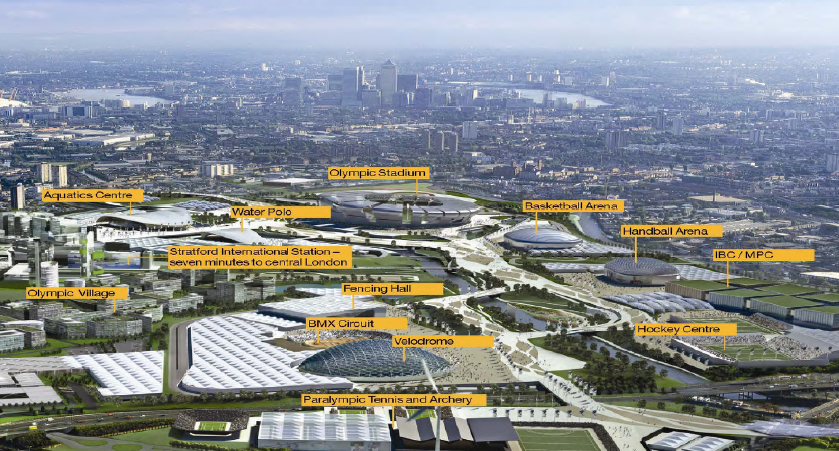 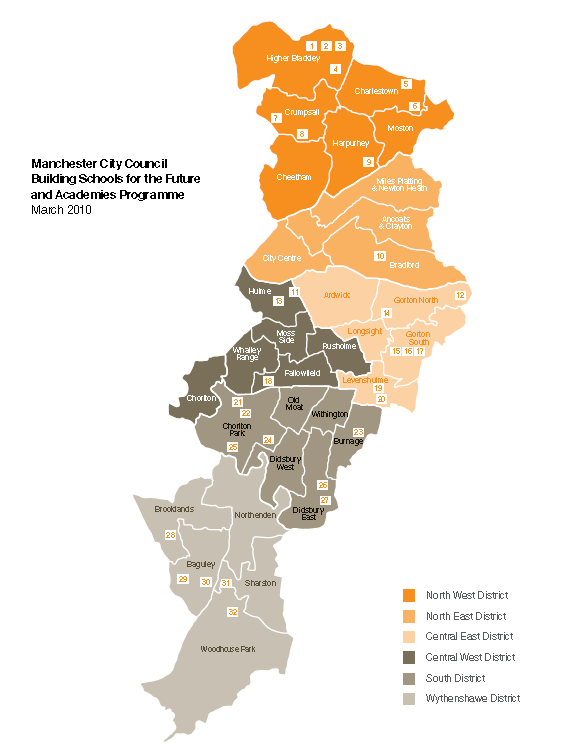 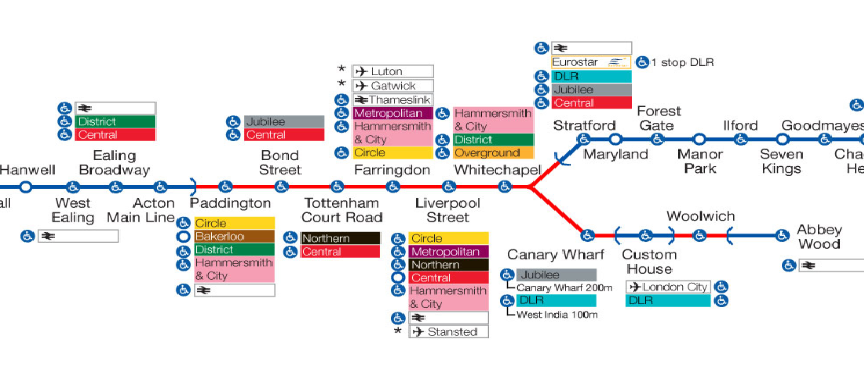 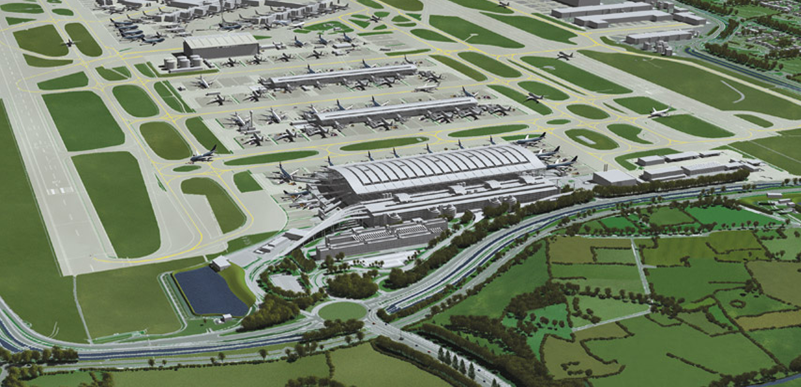 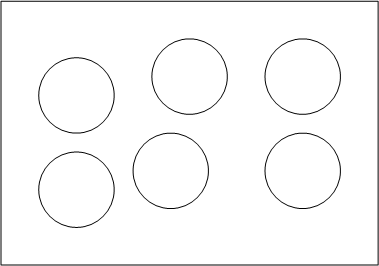 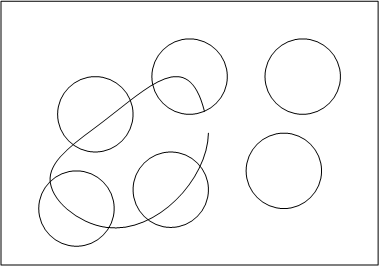 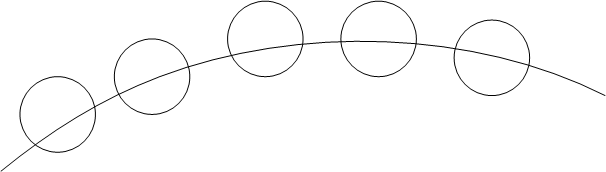 © Nuno A. Gil. All Rights Reserved
The Infrastructure Development Problem
TECHNOLOGICAL
POLITICAL
FINANCIAL
© Nuno A. Gil. All Rights Reserved
Infrastructure developments are led by coalitions of resource-rich actors
Land

Finance

Political Support

Knowledge of Needs (scope/design requirements)

Management and Technical Capabilities
© Nuno A. Gil. All Rights Reserved
Megaproject architects
In publicly-financed projects:  i) elected officials (ministers, presidents, politicians)   ii) top civil servants, local governors   iii) financiers (multilateral agencies, donors, private partner)In industrial and PPP projects:   i) top management teams (private firm)   ii) elected officials    iii) top civil servants, local governors
© Nuno A. Gil. All Rights Reserved
Megaproject networks are consensus-oriented at the core
Producers or megaproject
architects
High-level rules
A
E
B
D
C
User groups/
other stakeholders
Producers (high-level authorities, funders)
Local claimants (e.g., key user groups, other stakeholders)
© Nuno A. Gil. All Rights Reserved
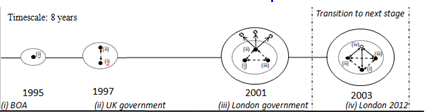 Megaproject networks are transactional at the periphery
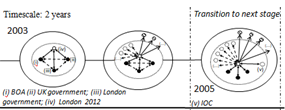 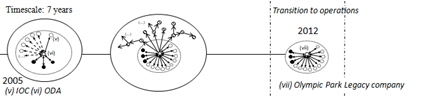 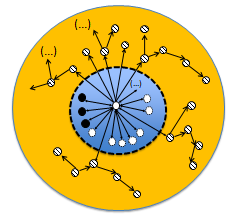 © Nuno A. Gil. All Rights Reserved
Seeking consensus is hard work
Problem-solving  oscillates between lower-level working groups (technocrats) and high-stakes group (political)

Parties use downstream suppliers to win the argument
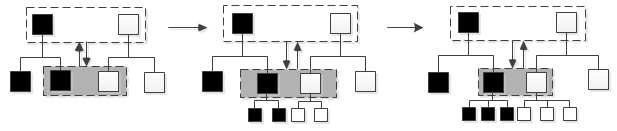 © Nuno A. Gil. All Rights Reserved
Megaproject Performance
Ideation
Planning
Delivery
© Nuno A. Gil. All Rights Reserved
Megaproject Performance
Delivery
Ideation
Planning
© Nuno A. Gil. All Rights Reserved
What if it is the same project !?
Final prices @ P95
Current prices @P50
P50 Final Cost forecast
Delivery
Ideation
Planning
© Nuno A. Gil. All Rights Reserved
Stakeholder arrival and cost escalation are strongly correlated!
Delivery
Ideation
Planning
© Nuno A. Gil. All Rights Reserved
Supplier arrival and cost stability are strongly correlated
Planning
Ideation
Delivery
© Nuno A. Gil. All Rights Reserved
After contract award? High work coordination costs
In a 3-year, £300m sub-project, 1,000 claims (~one claim/day)
© Nuno A. Gil. All Rights Reserved
Playing games…
© Nuno A. Gil. All Rights Reserved
Risk is real scheme loses public legitimacy
© Nuno A. Gil. All Rights Reserved
Developing Economies: My sample
India : Dedicated Freight Corridor
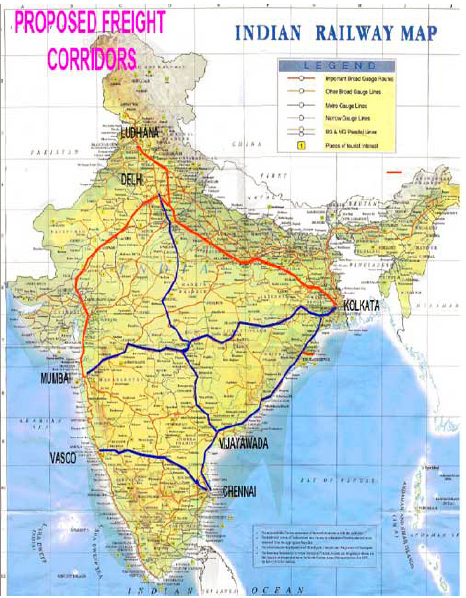 Nigeria:  Lagos (Lamata)
Uganda: Kampala City Authority; 
UNRA
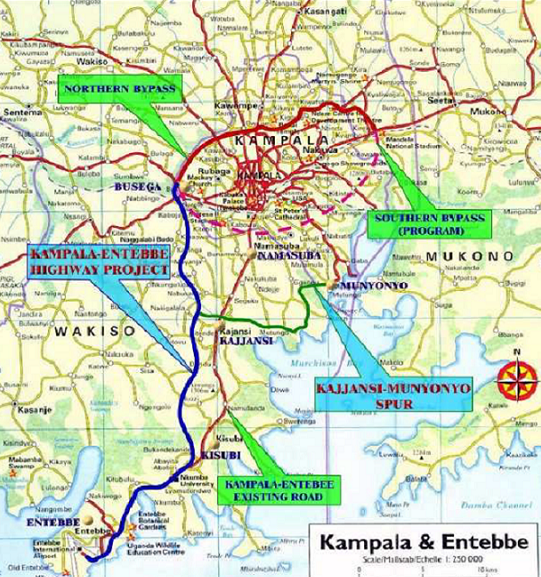 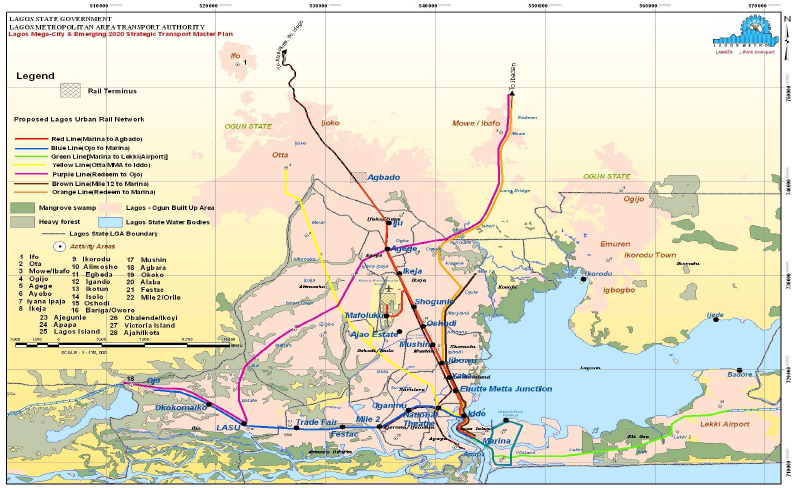 © Nuno A. Gil. All Rights Reserved
Megaprojects in Developing Economies: What Changes?
Massive infrastructure gap => less ambiguity in business case 

But fragile institutions  => hard to acquire critical resources:  finance, land, political consent 

Cash strapped governments=> Megaproject architect per force includes multilateral agencies/development partner

Broken social contracts => Lack of trust in buyer-supplier relationship (flexible contracts ruled out) and in the budget holder (high risk provisions ruled out)
© Nuno A. Gil. All Rights Reserved
Two forms of getting to the end goal
Work with multilateral agencies, e.g., World bank

           Kampala Capital City Authority
LAMATA in Lagos  
India DFC Western corridor

 Work with development agencies, eg. China, Japan
              
             UNRA Kampala-Entebbe Expressway (China)
  India DFC Eastern corridor (JICA)
© Nuno A. Gil. All Rights Reserved
Both forms have advantages and disadvantages
Multilateral agencies:
 invest  substantially in capability development
 rigorous monitoring of project progress
 no strings attached in regards to contractor involvement
 but…slow processes to negotiate finance 

Development partners
Negotiating finance can be faster
Attractive loans because of moratorium periods
But most loans are tied….fewer opportunities for capability development, limited market competition
© Nuno A. Gil. All Rights Reserved
Two forms of organizing work
Work with established organizations & turn them around

             UNRA: Uganda National Roads Authority
             KCCA: Kampala Capital City Authority




Create a new  organization

LAMATA: autonomous public agency to modernize Lagos (Nigeria) transport infrastructure
DFCCIL: autonomous public agency created to develop India’s dedicated freight corridor
© Nuno A. Gil. All Rights Reserved
Creating new agency is tempting
Opportunity to raise salaries  of officials
Higher salaries crucial to attract expats/capabilities
Opportunity to create ‘lean’ bureaucracy
Opportunity to decentralise decision-making power

But is not sufficient condition to succeed
It still requires political support
It needs to work with other agencies, eg. land evaluation office, enforcement of land acquisition, permits, etc.
It needs governance board members with influence and thus capable to help agency eliminate bottlenecks
© Nuno A. Gil. All Rights Reserved
Crucially, a major unifying problem!
The overlap of the land acquisition process with project delivery => virtually impossible to set upfront reliable final cost and schedule forecasts
Ideation
Planning 
(resource acquisition, but for land!)
Land Acquisition Process
Design Development and Implementation
(resource allocation)
© Nuno A. Gil. All Rights Reserved
Capabilities for megaproject leaders
© Nuno A. Gil. All Rights Reserved
[Speaker Notes: Like a kaleidoscope in which the view changes as it is rotated, any collaboration can be transformed as issues are addressed in this way]
Political Astuteness
Delay public announcements of fixed budgets, opening dates

Introduce ‘soft’ openings (stagger opening date over a period of time ...if at all possible…)

Easy to say, hard to do in democracies due to electoral cycles!
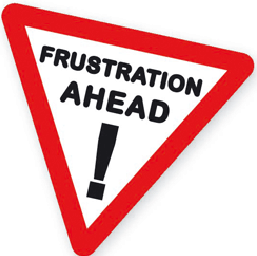 © Nuno A. Gil. All Rights Reserved
Strategically sequence of growth of the megaproject network
Identify development bottlenecks

Build plan to overcome bottlenecks (who can help?)

Align growth of megaproject core with sequence of development decisions (don’t leave steamrollers to the end)

Think judiciously about who you want to keep at bay

Be prepared for disruptive events
© Nuno A. Gil. All Rights Reserved
Strategically sequence of growth of the megaproject network
Identify development bottlenecks

Build plan to overcome bottlenecks (who can help?)

Align growth of megaproject core with sequence of development decisions (don’t leave steamrollers to the end)

Think judiciously about who you want to keep at bay

Be prepared for disruptive events
© Nuno A. Gil. All Rights Reserved
Build organizational slack
Contingencies ‘mask’ slippages in performance targets

But contingencies commit resources that could be better used elsewhere

And the risk is real that the 
  more resources (time, 
  money) you throw into the
  pot, the more resources 
  will be spent
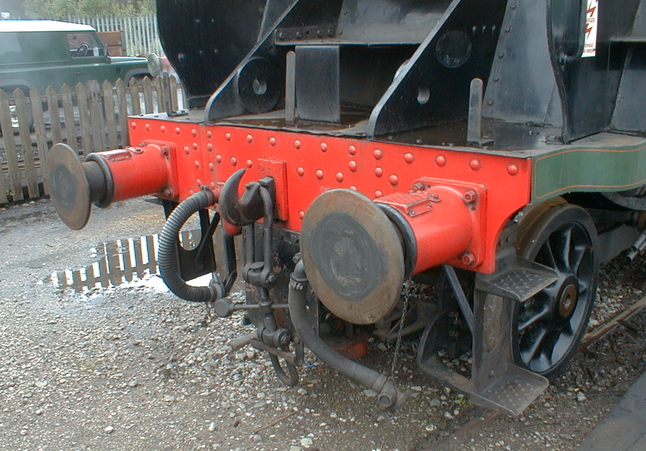 © Nuno A. Gil. All Rights Reserved
Encourage Collaboration
Have a constitution that sets the high-level rules of the game
Let problem-solving move up and downwards through relationships of mutual deference 

Create opportunities for intense face-to-face communication, mutual adjustment, knowledge exchange, but also tough negotiation and bargaining

Communication encourages cooperation, and keeps a lot of the politics at bay
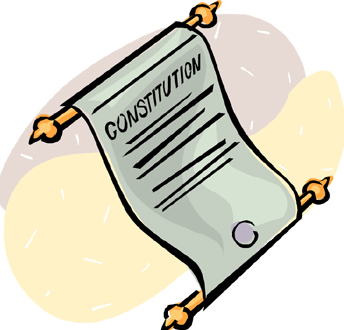 © Nuno A. Gil. All Rights Reserved
And be pragmatic!
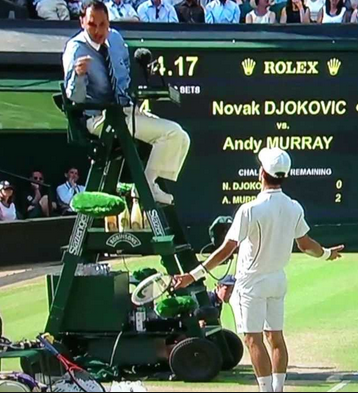 Create a governance structure of nested umpires or referees 

Intense communication alone will not solve all controversies when stakes are high and resources scarce 

Consensus takes time to reach

Free-riders (narrowly self-interested individuals) ~20% of population !!
© Nuno A. Gil. All Rights Reserved
Lack of umpires, urgency to get things done leads to politics
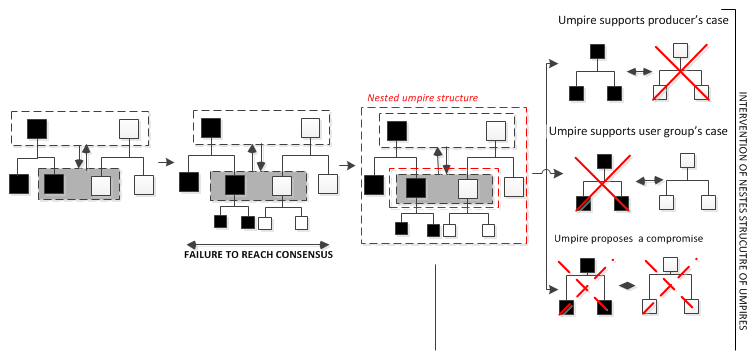 © Nuno A. Gil. All Rights Reserved
Final Thought: Don’t blame the buyer-supplier contract
Reimbursable contracts with built-in targets are more flexible than fixed price contracts=> likelihood of litigation goes down

And perception that in reimbursable contracts risks are shared brings potentially down bid costs. BUT!!!

Bidders still keep cards close to the chest

As scope changes (or land 
 fails to become available) claims 
 surface
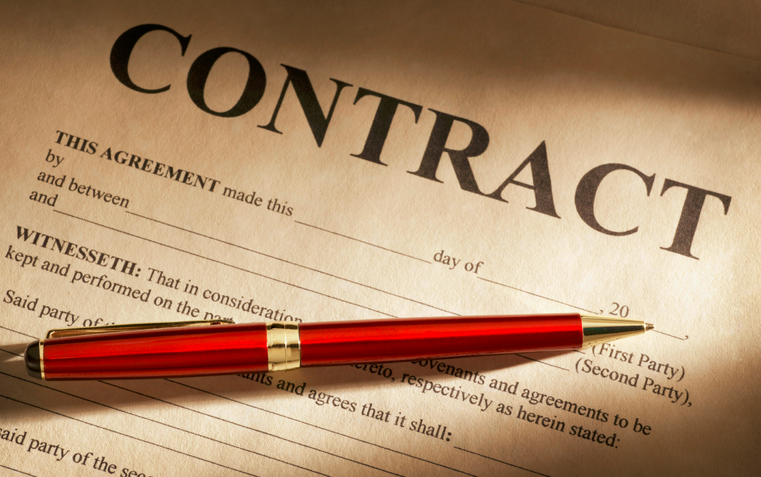 © Nuno A. Gil. All Rights Reserved